Period 2, 5, & 6
We will examine the attempts by FDR to deal with the Great Depression.  

Election Map
Go over Homework Questions
Chapter 15 Notes
Chapter 15 Crossword
The New Deal
Glass-Steagall Act establishes Federal Deposit Insurance Corporation
	- insures individual bank accounts
•	Federal Securities Act —companies must give all information on stocks
•	Securities and Exchange Commission created to regulate stock market
•	21st Amendment repeals prohibition by end of 1933
Rural Assistance
	Agricultural Adjustment Act (AAA) raises food prices, lowers supply
	Tennessee Valley Authority creates jobs renovating, building dams
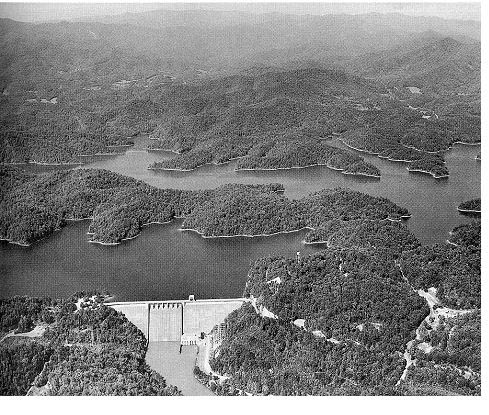 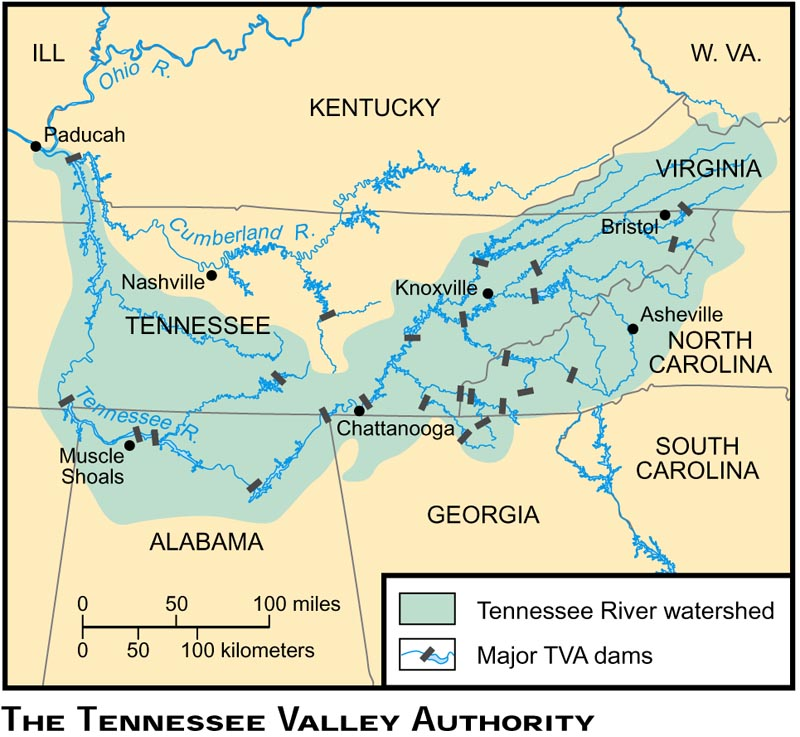 Providing Work Projects
Civilian Conservation Corps —public works jobs for young men
Public Works Administration —money to states to create jobs
Civil Works Administration builds rural schools, pays teachers
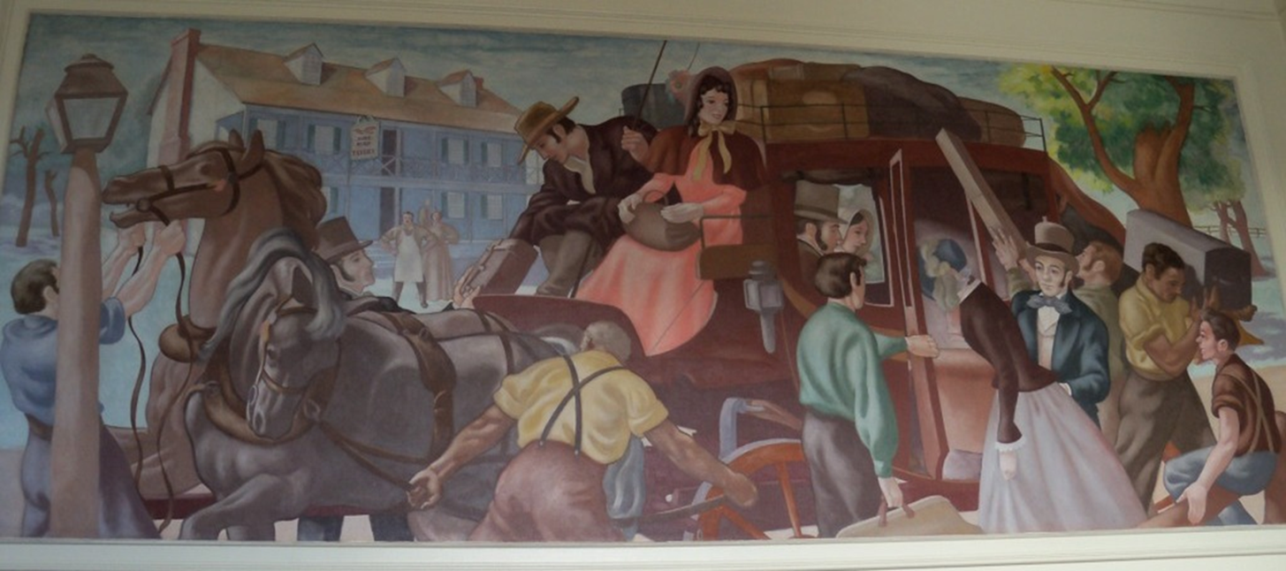 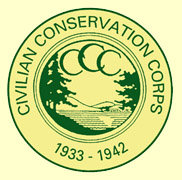 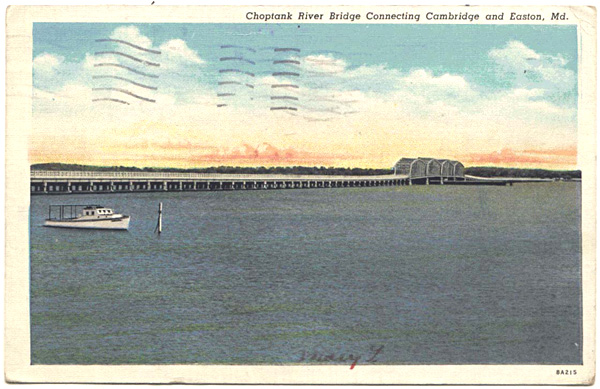 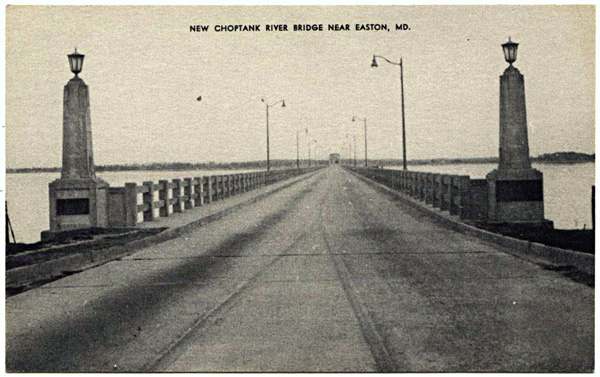 Culture During the Depression
John Steinbeck writes The Grapes of Wrath about Dust Bowl migrants
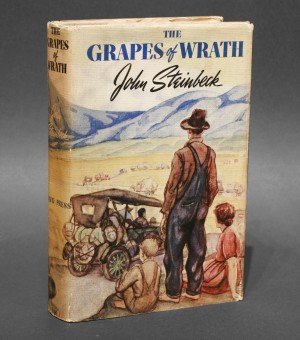 90% of households have a radio; families listen together every day
Dramas, variety shows play in evening 
War of the Worlds convinces Americans the US is under attack from aliens
Immediate news coverage becomes customary
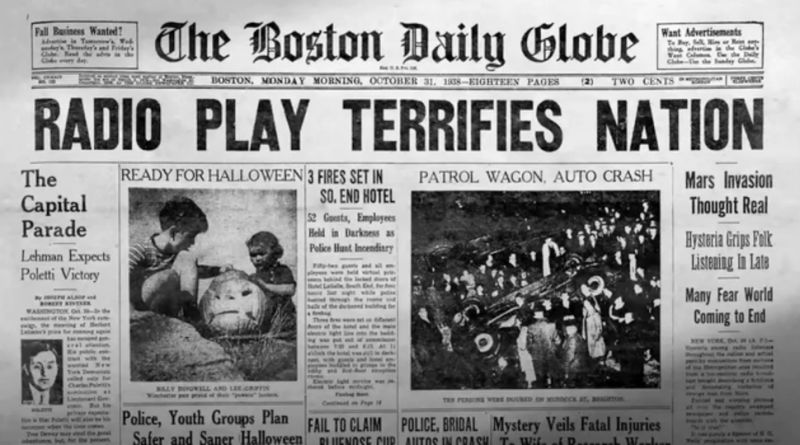 Movies are a Hit
About 65% of population goes to movies once a week
Films offer escape from reality; show wealth, romance, fun
	Gone With the Wind, Wizard of Oz
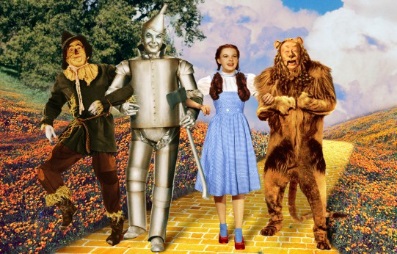 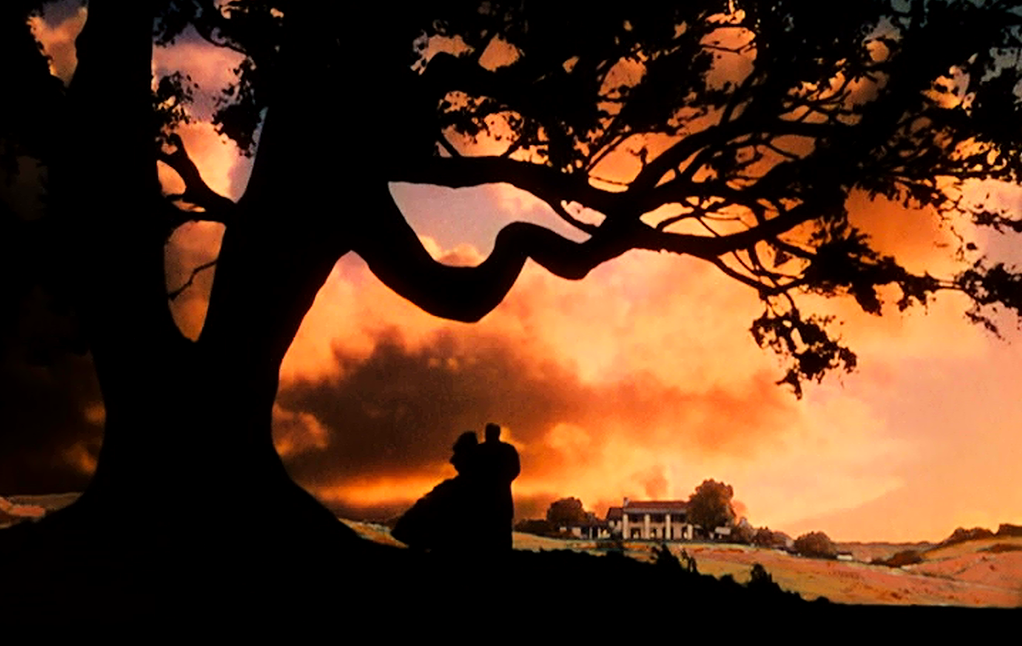